BRC Science Highlight
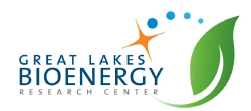 Bacterial production of furan fatty acids
Objective 
Decipher the bacterial furan fatty acid biosynthetic pathway by identifying the genes necessary and sufficient to produce specific furan fatty acid products and intermediates.
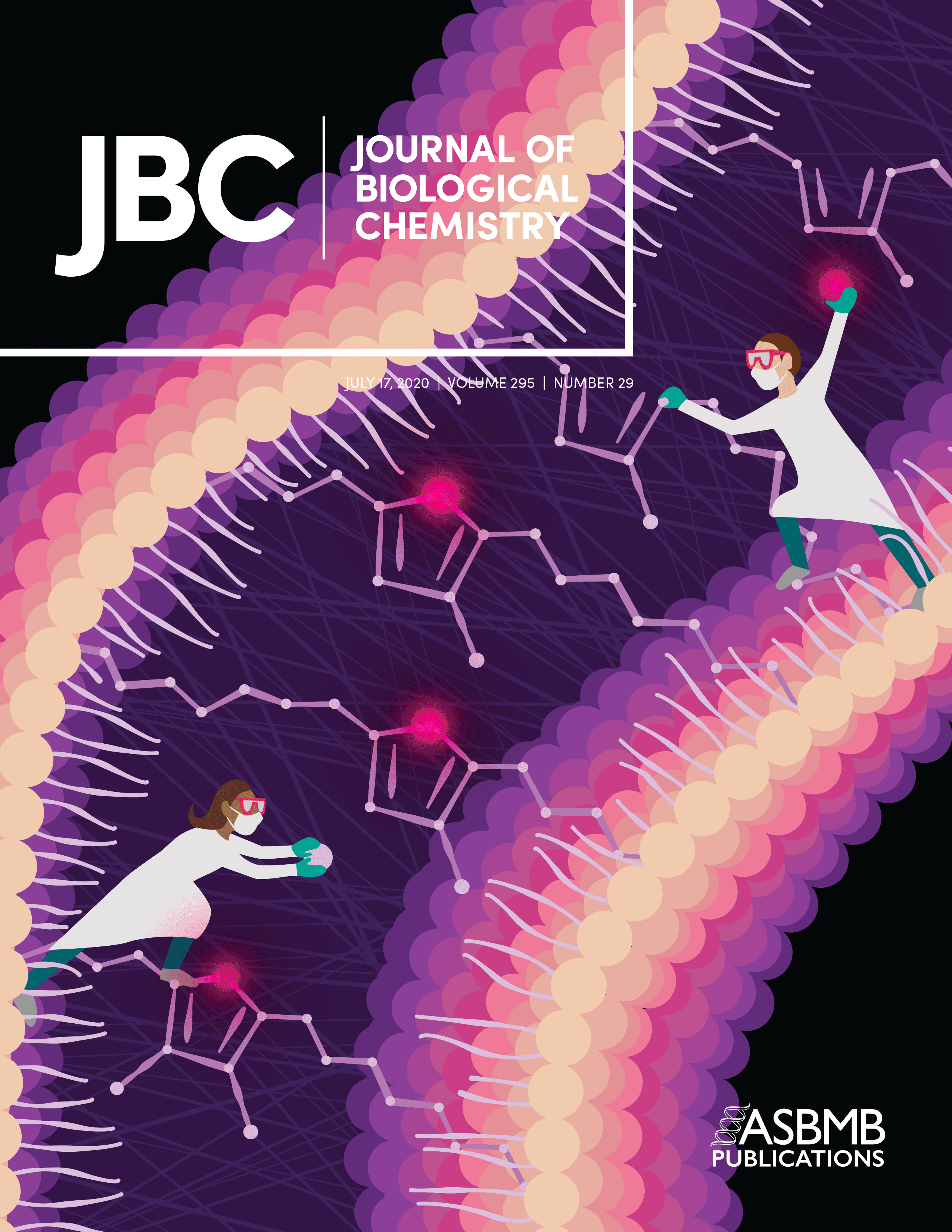 Approach
Use gas chromatography–mass spectrometry (GCMS) to determine the phospholipid composition of a series of mutants to identify the genes and cofactors needed for individual steps in production of furan fatty acids.  
Identify the chemical structures of intermediates in the bacterial furan fatty acid biosynthetic pathway. 
Conduct isotopic studies to determine the source of the oxygen in the furan ring of these acids.
Results/Impacts
GLBRC researchers have described a previously unknown bacterial biosynthetic pathway for furan fatty acid biosynthesis, including identification of enzymes, intermediates, and cofactors. 
These studies provide important new insights into the biosynthesis of furan rings, information to predict the presence of similar biosynthetic pathways, and identify genes that can be used to engineer increased production of furan fatty acids for use as fuel additives, lubricants, and other industrial products.
GLBRC scientists identified important steps in the  production of furan fatty acids in the cellular membrane of the bacterium Rhodobacter spheroides.
Lemke, R.A.S., et al. “A bacterial biosynthetic pathway for methylated furan fatty acids.” Journal of Biological Chemistry 295, 9786-9801 (2020). [DOI: 10.1074/jbc.RA120.013697]
GLBRC July  2020